Pulmonary complications
The major complication of influenza is pneumonia, which occurs most
frequently in certain groups of patients with underlying chronic illnesses who are classified as high risk. 
The types of pneumonia that are encountered are categorized as primary viral pneumonia, secondary bacterial pneumonia, or a mixture of both.
.
Children <2 years*
Adults ≥65 years of age
Persons with chronic pulmonary (including asthma), cardiovascular (except
hypertension), renal, hepatic, hematologic (including sickle cell disease), metabolic
(including diabetes mellitus), neurologic, neuromuscular, and neurodevelopmental
disorders (including disorders of the brain, spinal cord, peripheral nerve and muscle
such as cerebral palsy, epilepsy, stroke, intellectual disability [mental retardation],
moderate to severe developmental delay, muscular dystrophy, or spinal cord injury)
Immunosuppression (including immunosuppression caused by medications or by
human immunodeficiency virus)
Women who are pregnant or postpartum (within two weeks after delivery)
Children <19 years of age and receiving long-term aspirin therapy
Native Americans and Alaskan Natives
Morbidly obese (body mass index [BMI] ≥40 for adults or BMI >2.33 standard
deviations above the mean for children)
Residents of nursing homes and other chronic care facilities
Primary influenza pneumonia
— Primary influenza pneumonia occurs when influenza virus infection
directly involves the lung, typically producing a severe pneumonia High fever, dyspnea, and even progression to cyanosis
The typical radiographic manifestations of primary influenza pneumonia include bilateral reticular or reticulonodular opacities
H1N1 infection has nonspecific appearance ranging from normal CXR at presentation to multifocal bilateral opacities and ARDS pattern
CT scan shows multitfocal areas of ground glass opacity and consolidation
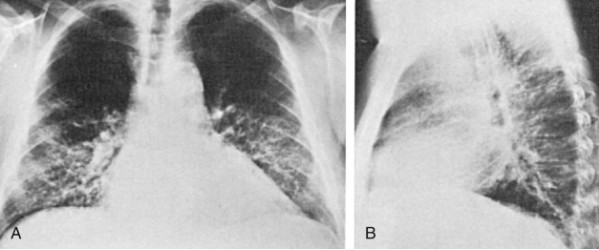 Secondary bacterial pneumonia
— Secondary bacterial pneumonia is an important complication of
 influenza and contributes substantially to morbidity and mortality,
 especially among individuals ≥65 years of age

The hallmark of the clinical presentation in patients with secondary
bacterial pneumonia is the exacerbation of fever and respiratory
Symptoms 4-14 days after initial improvement  in the symptoms of acute influenza.
Cough ,sputum production and area of consolidation in CXR
Microbiology
— The most common bacterial pathogen is S. pneumoniae (48 percent
of cases in one series) . Staphylococcus aureus, which is an
increasingly common cause of community-acquired pneumonia, is the
second most common organism (19 percent), and Haemophilus
influenzae pneumonia also may complicate influenza
CA-MRSA — — Community-associated methicillin-resistant S. aureus (CA-MRSA) has been identified in outbreaks of severe pneumonia with a high mortality rate in young, previously healthy patients with influenza
Streptococcus pyogenes; resistant gramnegative bacilli, such as Pseudomonas aeruginosa, Escherichia coli and Acinetobacter species may infect compromised patients or patients with prolonged intubation.
Bacterial pneumonia should be treated promptly according to the local resistance profiles . It should be noted that the presence of secondary infection does not reduce the need for antiviral treatment
Notably, in immunosuppressed patients, secondary fungal infection (for example, aspergillosis) may also occur resulting high mortality
Mixed viral and bacterial pneumonia
— It is common for patients with influenza and a complicating
 pneumonia to have features of both viral and bacterial pneumonia. 

 in these cases, patients may have either a gradual progression of illness or
 a transient improvement followed by worsening. Influenza virus and
 bacterial pathogens are usually present in the sputum.
Beside pneumonia ,infiuenza may result in respiratory failure because of exacerbation of COPD,asthma and bronchiectasis.
These exacerbations are severe and prolonged>1week 
Corticosteroids frequently used for such patients may cause a more prolonged duration of viral replication . 
 Use of aerosolgenerating respiratory devices and
BiPAP machine in such patients may facilitate nosocomial transmission, and additional precautions are likely required
risk factors for hospitalization
Established risk factors for hospitalization as the result of seasonal influenza include extremes of age (for example, >65 years), underlying medical and immunocompromised conditions, and pregnancy
Although the incidence of infection is highest among children, risks for serious complication,hospitalization and death from seasonal influenza are highest among the elderly
Compared with seasonal influenza in H1N1 influenza, the median age of hospitalized adults was significantly younger (38–46 years) and onequarter to onehalf of patients had no reported coexisting medical conditions.
H5N1 avian influenza virus continues to pose serious threats in many parts of the world and causes the most severe form of influenza disease in humans with high fatality
In contrast to outpatients, upper respiratory symptoms, such as
rhinorrhoea and sore throat, are reported in less than onethird
 hospitalized adults
>9–22% of all CAP admissions, particularly during seasonal peaks or pandemics
Depending on a combination of ‘host’ (for example, level of immunosuppression and preexisting immunity to the infecting strain) and ‘virus’ factors (for example, genetic constellation, virulence and inoculum size), the clinical course can become rapidly progressive, resulting in refractory hypoxaemia and the requirement of intubation and mechanical ventilation
In many cases of H5N1 infection, less frequently in  H1N1 influenza, and rarely with seasonal influenza strains, acute respiratory distress syndrome (ARDS) and multiorgan failure develop, resulting in high fatality.
 Barotrauma may further complicate ARDS and a low tidal volume ventilation strategy is generally advis
Mortality, ICU admission and duration of hospitalization
The rate of ICU admissions has ranged from 5% to 17%, whereas mortality has ranged from 3.4% to 8.3% (>10–12% if untreated)
 Mortality further increases in those with compromised immunity. Among haematopoietic stem cell transplant recipients, for example, mortality may be 25% overall and 40% in those with severe pneumonia who did not receive effective antiviral therapy
Duration of hospitalization averages 4–8 days ,increase with patient’s age, and depends on the nature and severity of complications
Delayed presentation or treatment (5.5% increase mortality per day delay), increased age, pregnancy, , presence of underlying medical conditions including obesity and corticosteroid use have been associated with critical illnesses and adverse outcomes
Influenza A/H5N1 infection has been associated with the highest rate of ICU admission and mortality
Diagnostic challenges
Clinical diagnosis of influenza in hospitalized adults is unreliable.

 The diagnosis is further confounded by the underlying conditions, immunosuppression and the development of extrapulmonary complications; thus, up to half of the cases may go unrecognized
clinicians should consider influenza as a potential cause or contributor to any hospitalization whenever influenza is circulating in the community (for example, seasonal peaks and pandemics).
 This can include patients who present with fever and acute respiratory symptoms with or without pneumonia, acute exacerbations of underlying cardiorespiratory conditions, unexplained ‘sepsis’ in the advanced age, and those involved in institutional respiratory illness outbreaks
Commonly used diagnostic assays include rapid antigen tests (RAT), immunofluorescence detection, enzyme immunoassay (EIA), virus culture and reverse transcription PCR (RTPCR)
Sensitivity is dependent on the site of specimen collection (that is, nasal/pharyngeal versus tracheal aspirates or bronchoalveolar lavage), collection method (that is, swab versus wash or aspirate), assay type, virus strain involved and the viral load at the time of testing
Sensitivities of RATs are generally quite low, particularly for the H1N1 virus (10–51%); therefore, a negative test result cannot be used to exclude influenza infection and should be interpreted with great caution . 
Falsenegative results, even with RTPCR techniques, can occur with upper respiratory tract samples in patients with pneumonia
therefore, sampling of the lower respiratory tract should be considered in cases of suspected influenza pneumonia
Viral RNA detection methods (for example, RTPCR) are better and Newer multiplex PCR techniques may further allow differentiation of influenza A subtypes and simultaneous detection of multiple respiratory viruses, which may have important treatment implication
Use of antiviral therapy
NAIs( laninamivir,oseltamivir, peramivir and zanamivir are generally well tolerated, but they may have pharmacological limitations relevant to hospitalized patients.
 Oral agents are difficult to deliver to patients who cannot swallow and in those with hypotension or gastrointestinal dysfunction.
 Recent studies, however, have shown reasonable absorption of oseltamivir, delivered through a nasogastric tube in critically ill patients
Zanamivir and laninamivir are active against most influenza strains, but inhalation delivery is challenging in individuals who are unable to inspire deeply, and may induce bronchospasm in patients with underlying lung diseases (for example, COPD and asthma) .
 Limited penetration to lung periphery and limited systemic availability  are important when treating severe influenza pneumonia with inhalational drugs .
Nebulization of the commercially available preparation of zanamivir can lead to ventilator dysfunction and patient death and must not be attempted
Timing of antiviral therapy
In general, treatment started within the first 48 h of illness is associated with the best clinical and virological outcomes, even among the hospitalized patients 
antiviral treatment should be offered to patients hospitalized for influenza without causing further delay.
 Given the severity of illness and limitations of available diagnostic assays, empirical antiviral therapy should be considered (especially during seasonal peaks or pandemics when prevalence of influenza infection is high)
For seasonal influenza, antiviral treatment started within 96 h has been associated with improved clinical/virological outcomes compared with no treatment
High-dose glucocorticoids have not been shown to be beneficial and can result in serious harm in influenza A (H5N1) virus-infected patients, including secondary infection . Thus, glucocorticoids should only be considered in patients with septic shock and suspected adrenal insufficiency requiring vasopressors.
ARDS is defined by acute onset (<7 days) of severe hypoxemia, presence of diffuse bilateral pulmonary infiltrates and absence of evidence for left atrial hypertension.
 ARDS and acute lung injury(ALI) differ only by oxygenation criteria (PaO2/FiO2 < 200 mm Hg for ARDS, PaO2/FiO2 < 300 mm Hg for ALI).
The overriding goals of ventilatory support are to correct hypoxemia and achieve acceptable acid-base status, while not inducing ventilator-associated lung injury.
 Ventilatory strategies now focus on limiting transalveolar distending pressure (Pplat) to <30 cm H2O and tidal volumes (Vt) to <6 mL/kg of predicted body weight (PBW).
Dosage and duration of antivirals in hospitalized adults
Although most use the approved dosage (oseltamivir 75 mg twice daily and zanamivir 2 inhalations twice daily), higher dosages of oseltamivir (for example, 150 mg twice daily) and zanamivir have been evaluated in clinical trials and have shown to be welltolerated
Prolonged duration of illness and viral shedding has been documente among hospitalized adults with seasonal influenza and those with H1N1 virus pneumonia, particularly in patients who are immunocompromised
Therefore, many experts recommend longer treatment duration,
together with careful viral monitoring for response (and resistance) in such patients( a minimum of 10 days of therapy)
Nosocomial transmission and infection control
For influenza virus the predominant mode of spread is via droplets and close contacts ,thus use of face masks for healthcareworker and patients and hand hygiene are effective measures.
 N95 respirators seem to offer little advantage over properly worn surgical masks
influenza can sometimes transmit via the airborne route in the healthcare setting . Thus during the performance of aerosolgenerating procedures (for example, resuscitation, intubation, bronchoscopy, sputum suction and use of highflow oxygen therapy and bilevel positive pressure airway pressure ventilation), most experts would recommend the use of N95 respirators, in addition to standard precautions and patient management in single rooms with adequate ventilation
prolonged viral shedding is common, particularly among elderly patients, the immunocompromised and in cases diagnosed with pneumonia .
 Therefore, a longer period of isolation precaution has been recommended in such patients (for example, for a minimum of 7 days and until symptom resolution).
Other aspects on healthcare worker protection including annual influenza vaccination